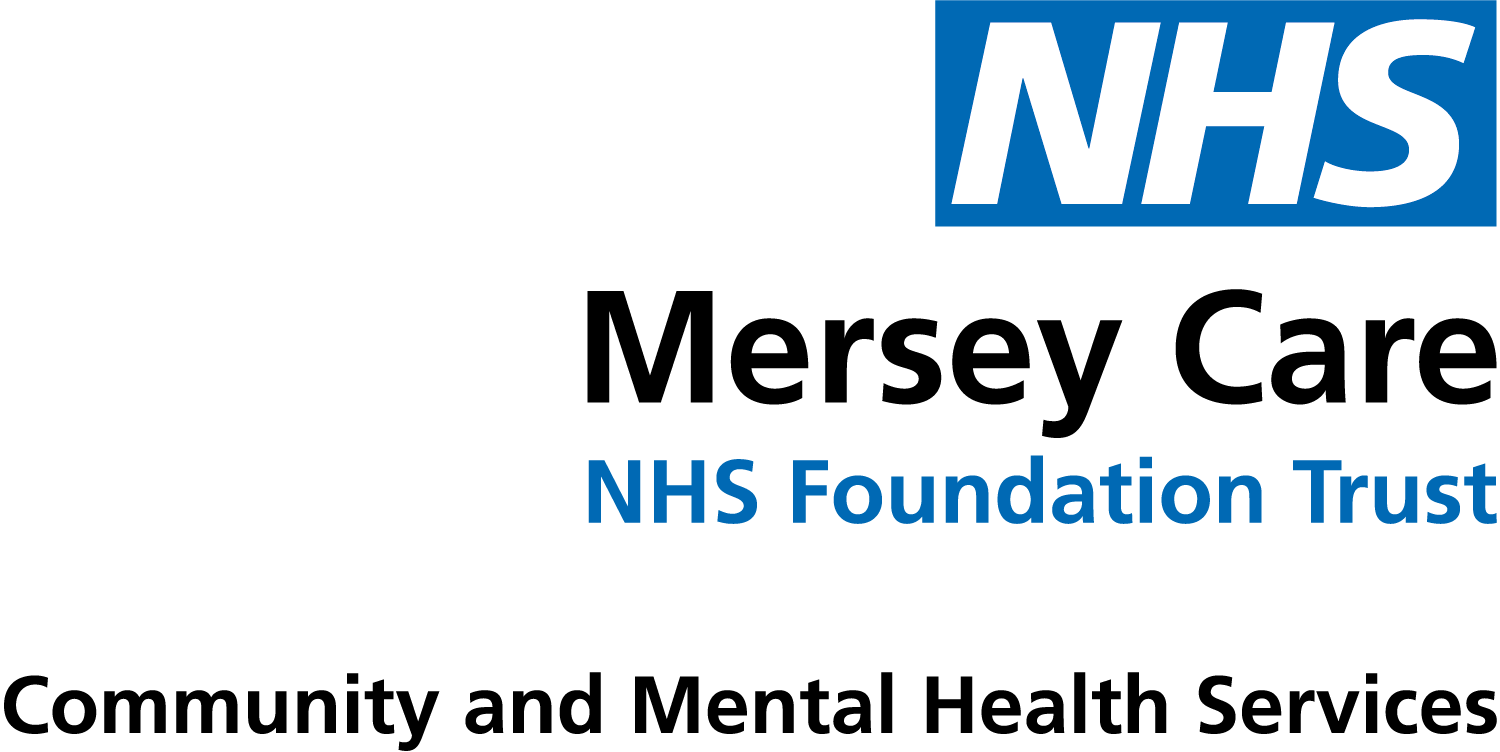 Liverpool City Region, Creating Careers
Mersey Care: NHS Careers in HR
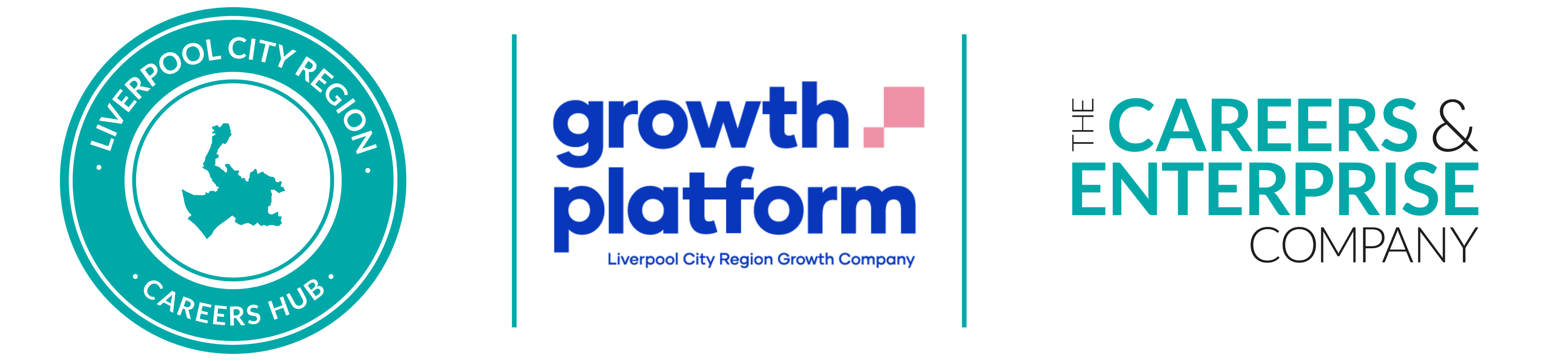 Pre work
Tasks to complete to prepare you before you watch the recording with Phil Jones, Workforce Governance Officer at Mersey Care NHS Foundation Trust.
 
Watch the video clip showcasing a year in the life at Mersey Care:
       https://www.youtube.com/watch?v=nim7yJQUBAY 

 As you watch, write down all the different occupations within Mersey Care that the       video highlights. 

Challenge: create a summary of what Mersey do using as close to 30 words as possible. 
     For extra help and inspiration look here: https://www.merseycare.nhs.uk/about-us/ 

2. The NHS do not recruit using the traditional CV method but instead use Values Based Recruitment. In their application, each candidate gives examples to show that their values* match the values* of the NHS. *Values = a belief of how you should behave. 
 
Next to each NHS value, write an example of how you demonstrate this in your personal or school life. Hint: think outside the box, one student used an example of how she adopted a cat from a rescue centre to demonstrate these values.  

Working together for patients                            Commitment to quality of care

Respect and dignity                                              Compassion

Everyone counts                                                    Improving lives

3. Today’s volunteer, Phil Jones, works in Human Resources. Using the below link, explore the HR Officer role and use it to form some questions to ask about the profession. 
Add your questions to the questions to ask section at the top of this sheet. 
https://www.prospects.ac.uk/job-profiles/human-resources-officer
Questions to ask
Using what you have learned from your pre-work, come up with 3 questions you would like to ask about the role. Is there anything you don’t understand or would like more information on? 

1. 

2. 

3.
If any of your questions are answered during the recording, make a note of the answer next to your question. 
If you still have unanswered questions, ask your teacher to send them through to us and we will get them answered.
Useful careers tips
Whilst listening, note down any inspirational or interesting advice that you hear which could help you on your careers journey 





Now head over to your Creating Careers Roadmap to evaluate today’s session…